Geomorfologie
terminologie
Terminologie
speciální názvosloví - obecné (např. údolní niva, závrt, jeskyně) - oronyma = jména jednotlivých složek reliéfu


velkých 				jednotlivých tvarů (vysočin, nížin) 			(údolí, propastí, jeskyní)
jsou lokálními maximy nadmořských výšek • z vrcholových bodů vychází síť spádnic • některé vrcholové body bývají na topografických mapách označeny kótou s nadmořskou výškou
Vrcholové body
Zkraje dosveta.cz
Základní morfometrické charakteristiky reliéfu
bodové, liniové a plošné Bodové morfometrické charakteristiky (uzly) • Vrcholové body • Depresní body
Depresní body
jsou lokálními minimy pole nadmořských výšek • v jejich bezprostředním okolí reliéf na všechny strany stoupá • spádnice směřují do depresních bodů, které tak vytváří uzly lokálních sítí spádnic
Spádová Křivka
Spádová křivka (spádnice) spojující dva body, které leží ve směru jejího největšího spádu (protíná všechny vrstevnice v pravém úhlu)
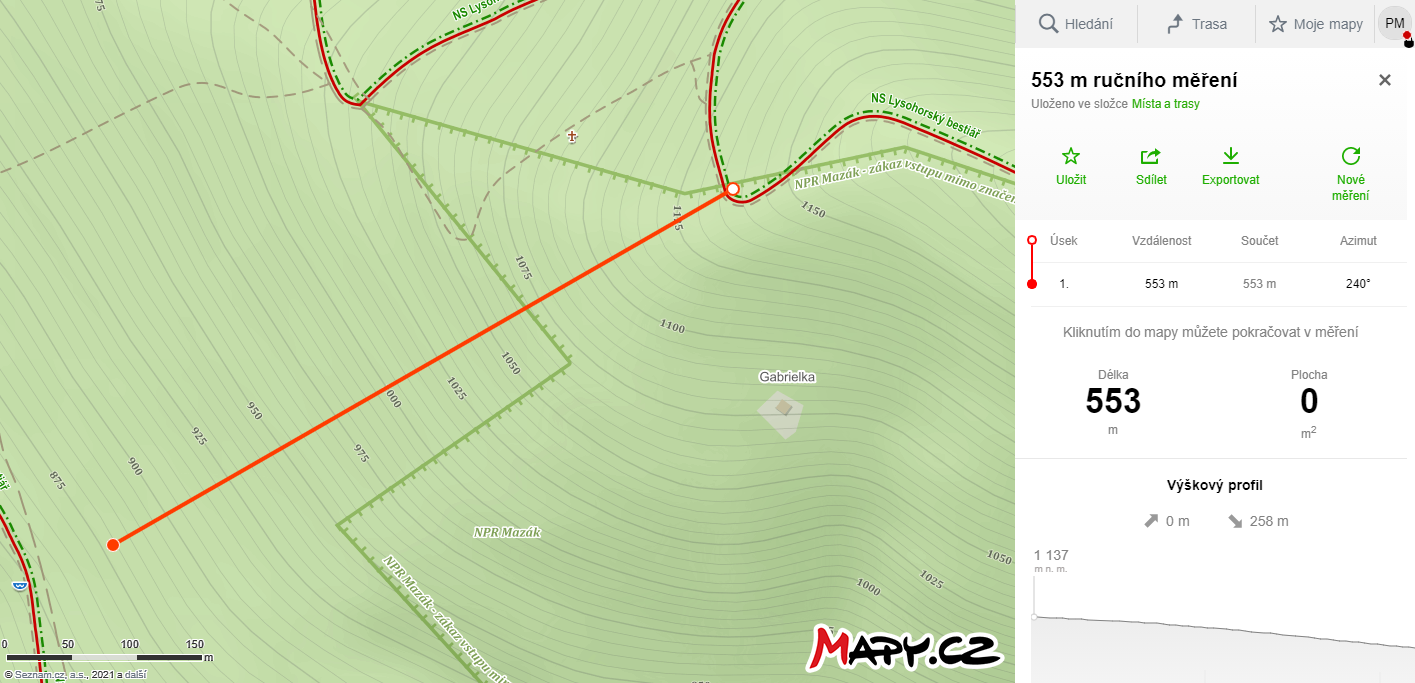 morfometrické charakteristiky
Úpatnice - čára styku dvou různě skloněných dílčích ploch na rozhraní úbočí a údolí, svírajících spolu zpravidla tupý úhel 
Údolnice - čára spojující místa největšího vhloubení údolního terénního tvaru - má ze všech spádnic tohoto terénního tvaru nejmenší sklon spádnice - myšlená čára, orientovaná v každém bodě ve směru maximálního sklonu povrchu
 Hřbetnice - čára styku dvou přilehlých svahů téhož hřbetu - spojuje relativně nejvyšší body terénního tvaru (je i rozvodnicí) - má ze všech spádnic na ploše hřbetu nejmenší sklon
morfometrické charakteristiky
Plošné, geometricky jednoduché plochy = morfologické jednotky, facety nebo elementární povrchy • jsou odděleny hranami (lomy spádu) • pokud vznikají jednosměrným působením jednoho geomorfologického procesu, označujeme tyto plochy jako geneticky stejnorodé
Jeseníky
Klasifikace povrchových tvarů:
3 úrovně: 
• GJP - geometricky jednoduchá plocha
 • tvar reliéfu 
 • typ reliéfu
Geometricky jednoduchá plocha
Plochy navzájem odděleny lomy spádu - stýkají se v uzlech 
Klasifikace ploch: 1. podle vzhledu 2. podle sklonu3. podle orientace4. podle geneze 5. podle expozice
Podle vzhledu = podle tvaru spádnic
plochy: • přímé • konvexní (vypouklé) • konkávní (vhloubené)
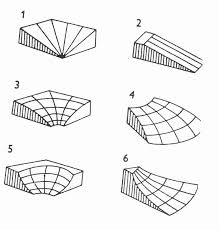 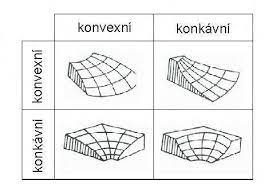 podle sklonu:
- měřením v terénu - měřením na mapě pomocí sklonového měřítka
90-55 stupňů – sruby55-35 stupňů – srázy35-25 stupňů – velmi příkře skloněné25-15 stupňů – příkře skloněné15-5 stupňů – značně skloněné5-2 stupně – mírně skloněné2-0 stupně – rovinné
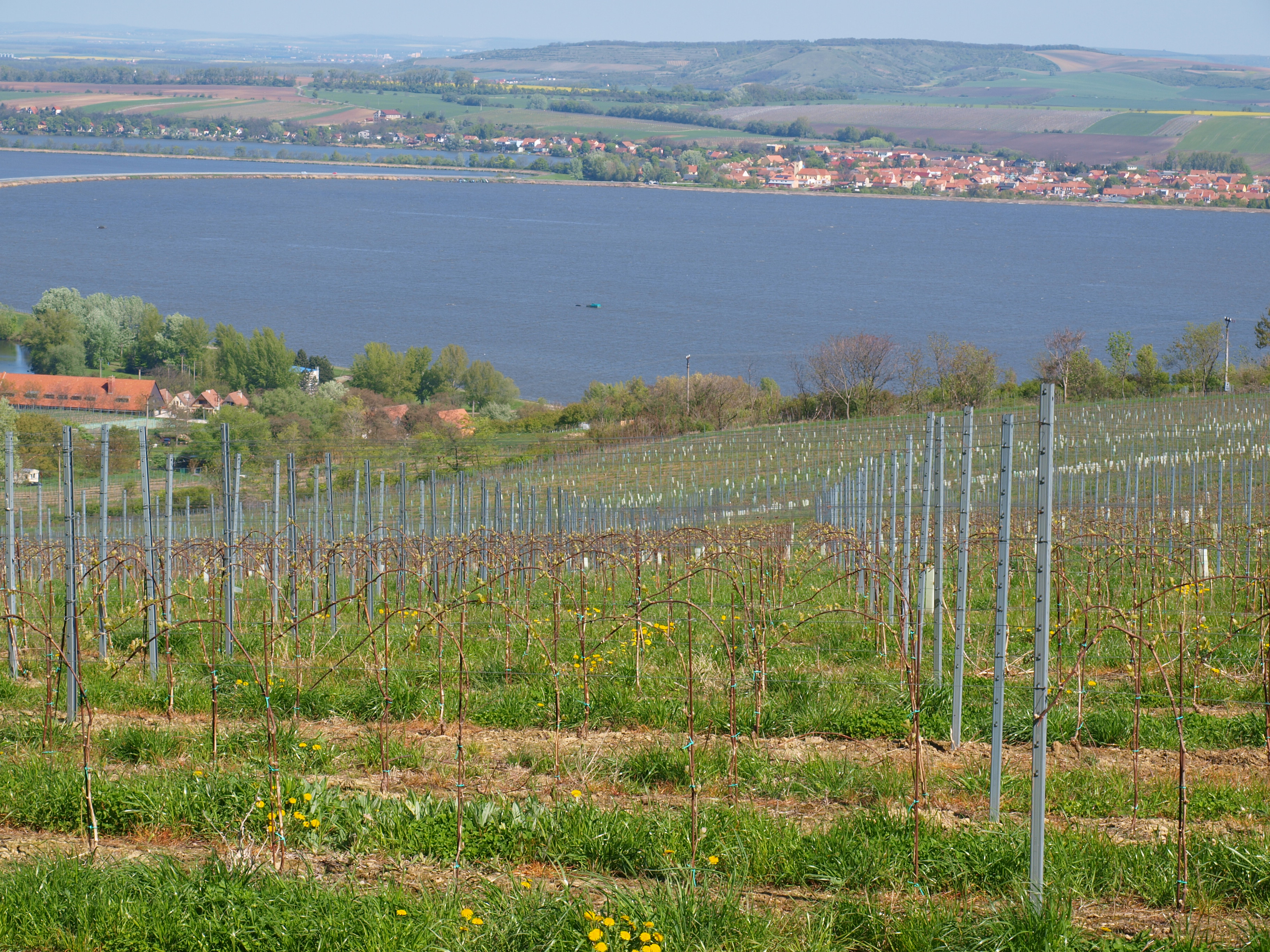 plochy
podle orientace ploch - vůči světovým stranám • plochy orientované k S, J, V, Z, SZ, JZ, SV, SZ! severní svah = svah orientovaný k severu
podle geneze • geneticky stejnorodé plochy • geneticky nestejnorodé (různorodé) plochy
Expozice plochy
• morfometrický parametr • vyjadřuje míru vystavení georeliéfu působení exogenním činitelům • definována jako úhel mezi normálou plochy a směrem, vůči němuž expozici uvažujeme (např. slunečnímu záření, větru nebo atmosférickým srážkám) expozice svahu je závislá na: • orientaci plochy • sklonu plochy - je velmi důležitá pro intenzitu a druh exogenních geomorfologických pochodů - u klimatických charakteristik: anemoorografickém efektu
Tvar reliéfu
• Jednoduchá, zpravidla malá část reliéfu • složená z GJP Klasifikace tvarů reliéfu podle: • velikosti • vzhledu: konvexní konkávní ploché• geneze
Formy reliéfu a jejich parametry
Konvexní tvary
pahorek - vyvýšenina malých rozměrů; RV < 150 mkupa - ploše zaoblená vyvýšenina s půdorysem           kruh nebo elipsa kužel - ostrý vrchol
vrch - RV 150 - 300 m 
hora - RV 300 - 600 m 
velehora - RV > 600 m 
hřbet x hřeben 
temeno - nejvyšší část hřbetu
rozsocha
Kupa - Ralsko
Hřeben
protáhlá vyvýšenina - skalnatá vrcholová část
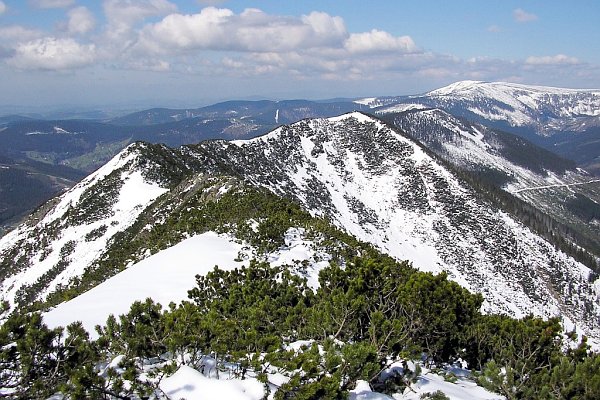 fotkyzcest.net
Hřbet
Vysoké kolo    randosetbalades.canalblog.com
hřbet
Bridličná hora        tisicovky.cz
Konkávní tvary
• kotlina - ze všech stran vyšší reliéf, ploché dno 
• brázda - výrazná, úzká, protáhlý tvar 
• brána - spojuje sníženiny 
• úval - otevřený; čelní předhlubeň 
• pánev - strukturní 
• prolom - tektonický 
• rift - makroforma 
• závrt - v krasu 
• koryto vodního toku
Malý stav
krkonose.eu
Sokolovská
fotoarchiv.geology.cz
Ploché tvary
• plošina 
• planina (náhorní plošina) 
• zarovnané povrchy 
• údolní niva
Morava
Chráněný areál Devínske aluvium Mo   tikdnv.sk
Tvary reliéfu podle geneze
podle geneze: 
   • akumulační tvary - fluviální, eolické, glaciální,…. 
   • erozní (destrukční tvary)
   • strukturní tvary
   • antropogenní tvary
AkumulačníTvar
Písečný přesyp u Píst  kudyznudy.cz
Typy reliéfu
soubor tvarů georeliéfu 
  • typologie: morfometrické typy reliéfu podle geneze podle absolutní     nadmořské výšky a  podle relativní nadmořské výšky – vztaženo    k jednotkové ploše (např. 1 km2 ) 
typy reliéfu podle absolutní nadmořské výšky: nížiny vysočiny
Typy reliéfu
typy reliéfu podle relativní výškové členitosti roviny (0 - 30 m) pahorkatiny (30 - 150 m) 30 - 75 - 150 m vrchoviny (150 - 300 m) 150 - 225 - 300 m hornatiny (300 - 600 m) 300 - 450 - 600 m velehornatiny (nad 600 m) 
Typ reliéfu : - na horizontálně uložených horninách - rozčleněné sedimentární tabule - pískovcového skalního města, tvary reliéfu: - skalní věže - skalní brány
typy reliéfu podle geneze
reliéf pevnin: strukturní typy reliéfu typ reliéfu podle převládajícího působení exogenních činitelů (fluviální, glaciální,…….) 
reliéf oceánského dna Pacific ocean water depth map - marine chart (fishermap.org)
Pacific ocean